Generating Value By Opening Up: 
A Step-by-Step Practical Guide

Open Source Business Models
NOVEMBER 22, 2017 | DIF Festival
Seigo Robinson
@seigorobinson
socialcirculareconomy.com
Lars Zimmermann
@bricktick
larszimmermann.de
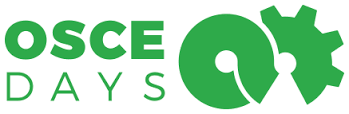 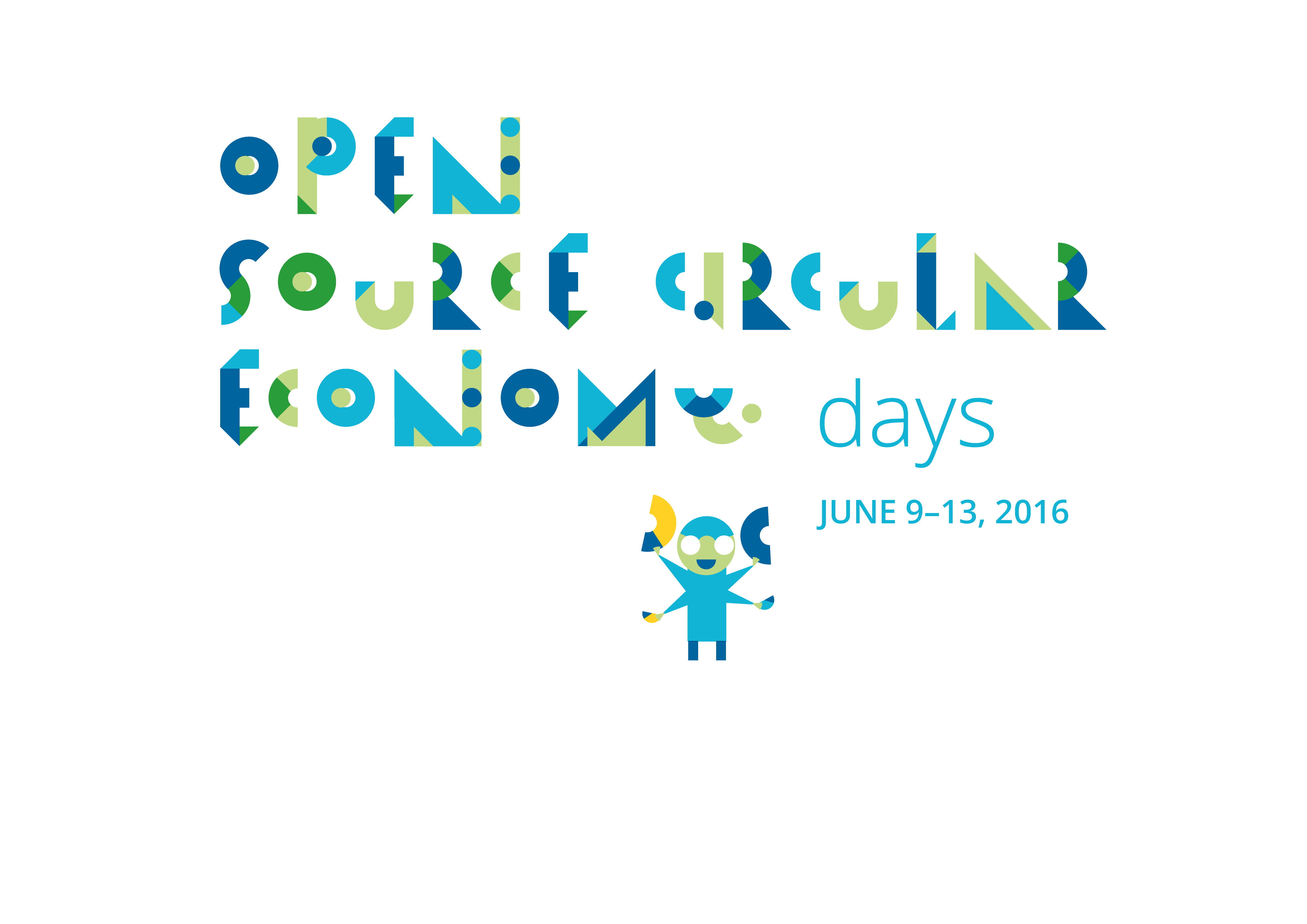 oscedays.org
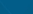 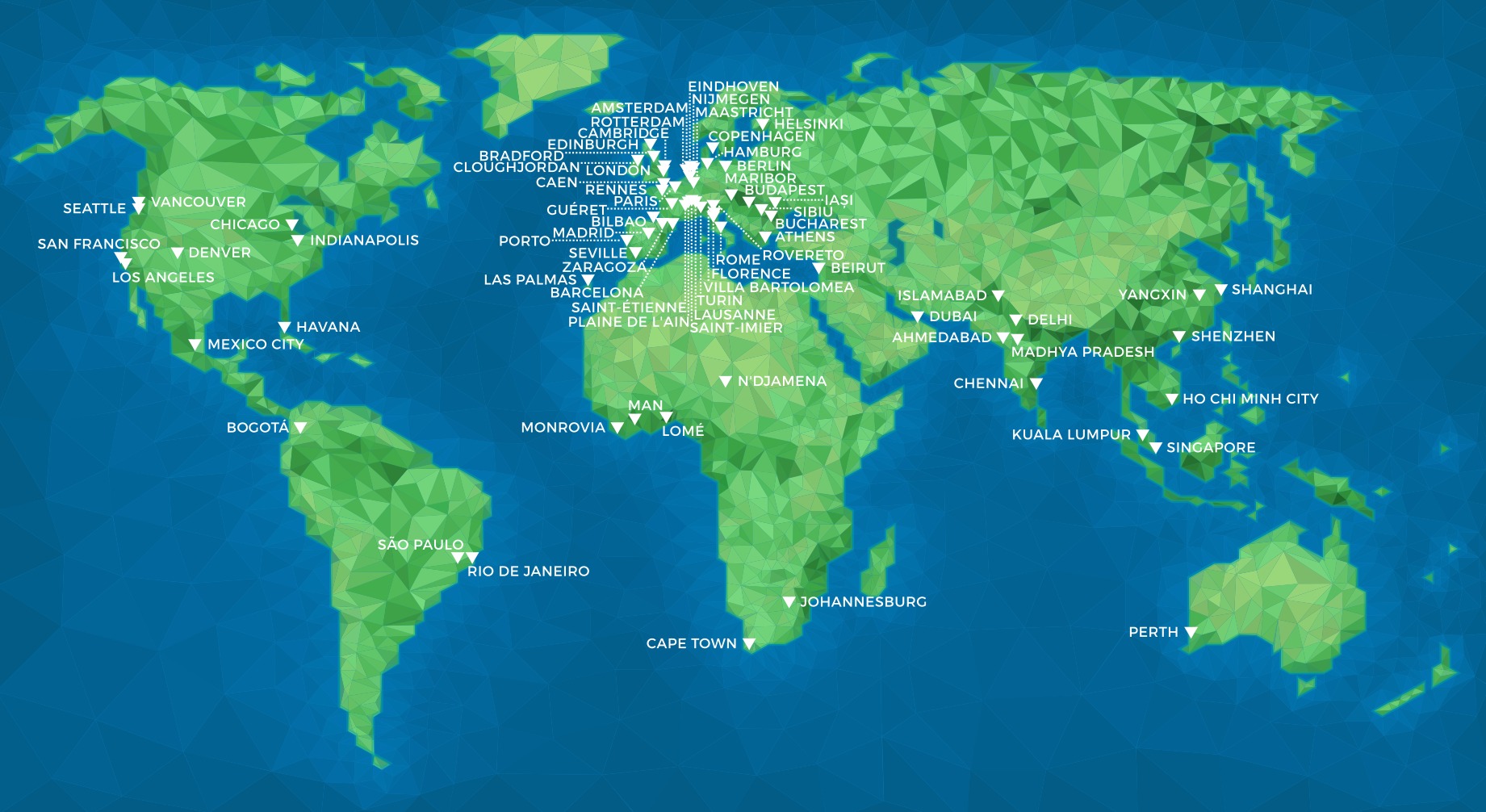 Since 2015: 100+ locations across the globe
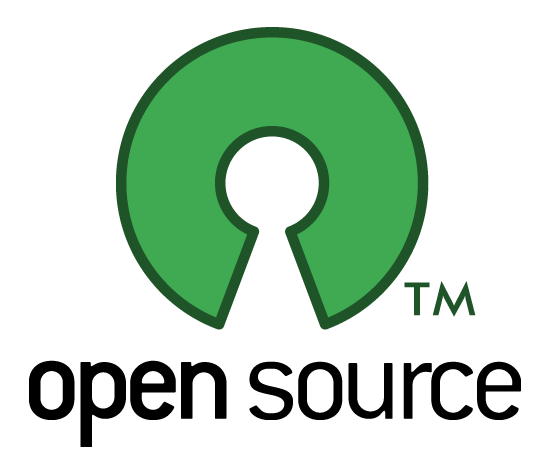 Open Source 
as the key to the 
Circular Economy
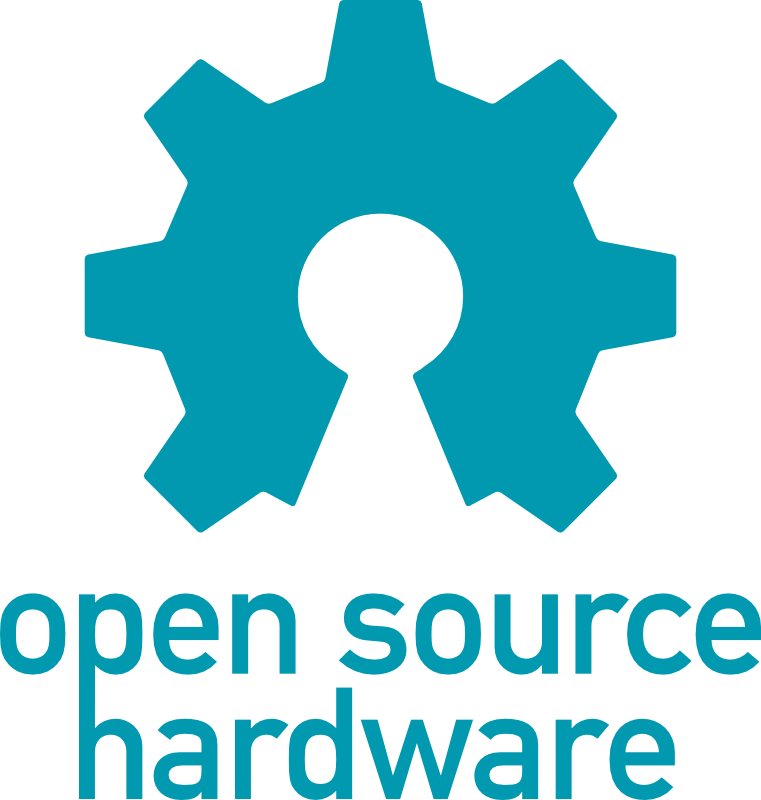 * Enables Transparency &   
* Distributed Forms Of Collaboration
* Needs to be there from the Start!
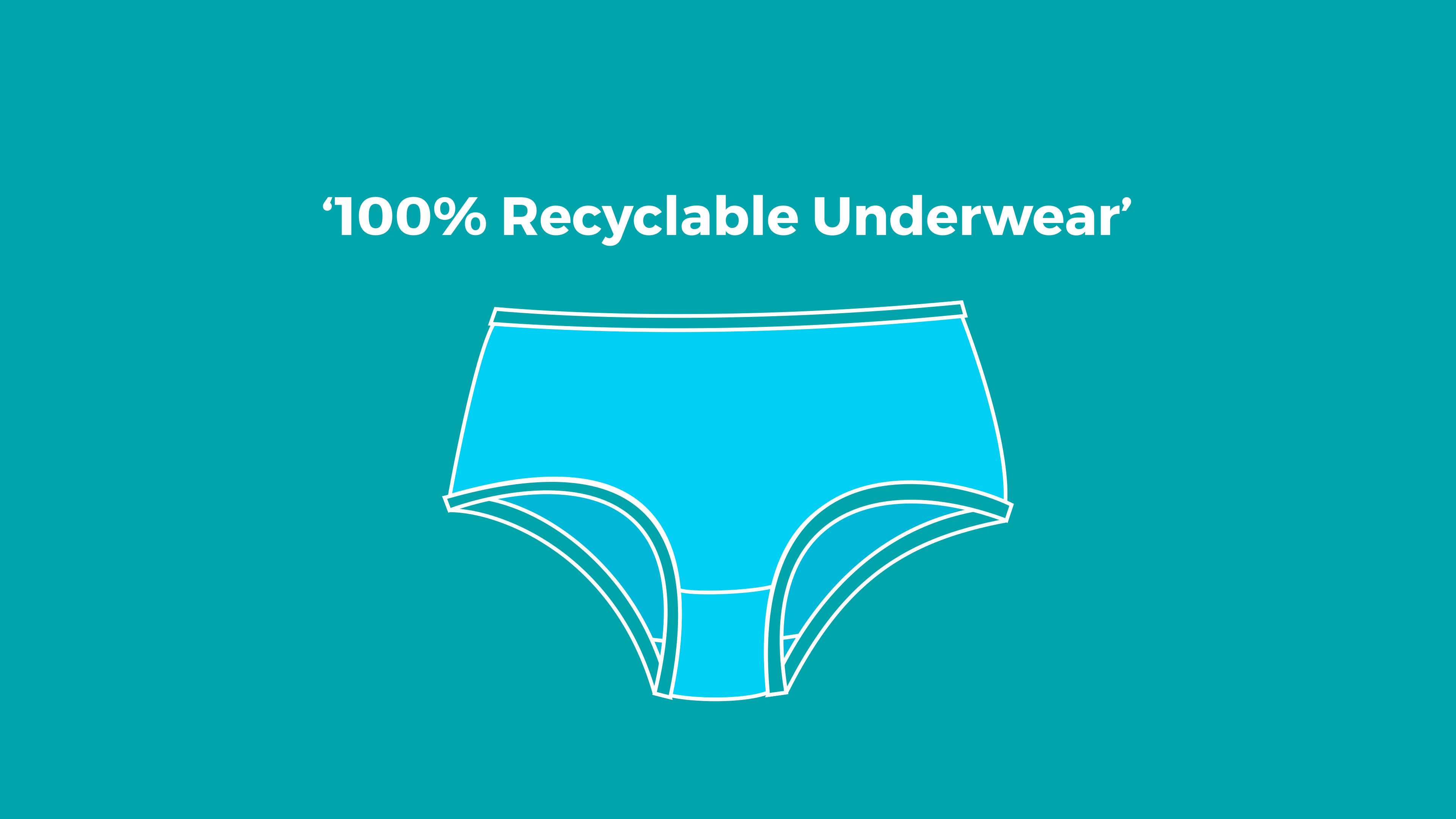 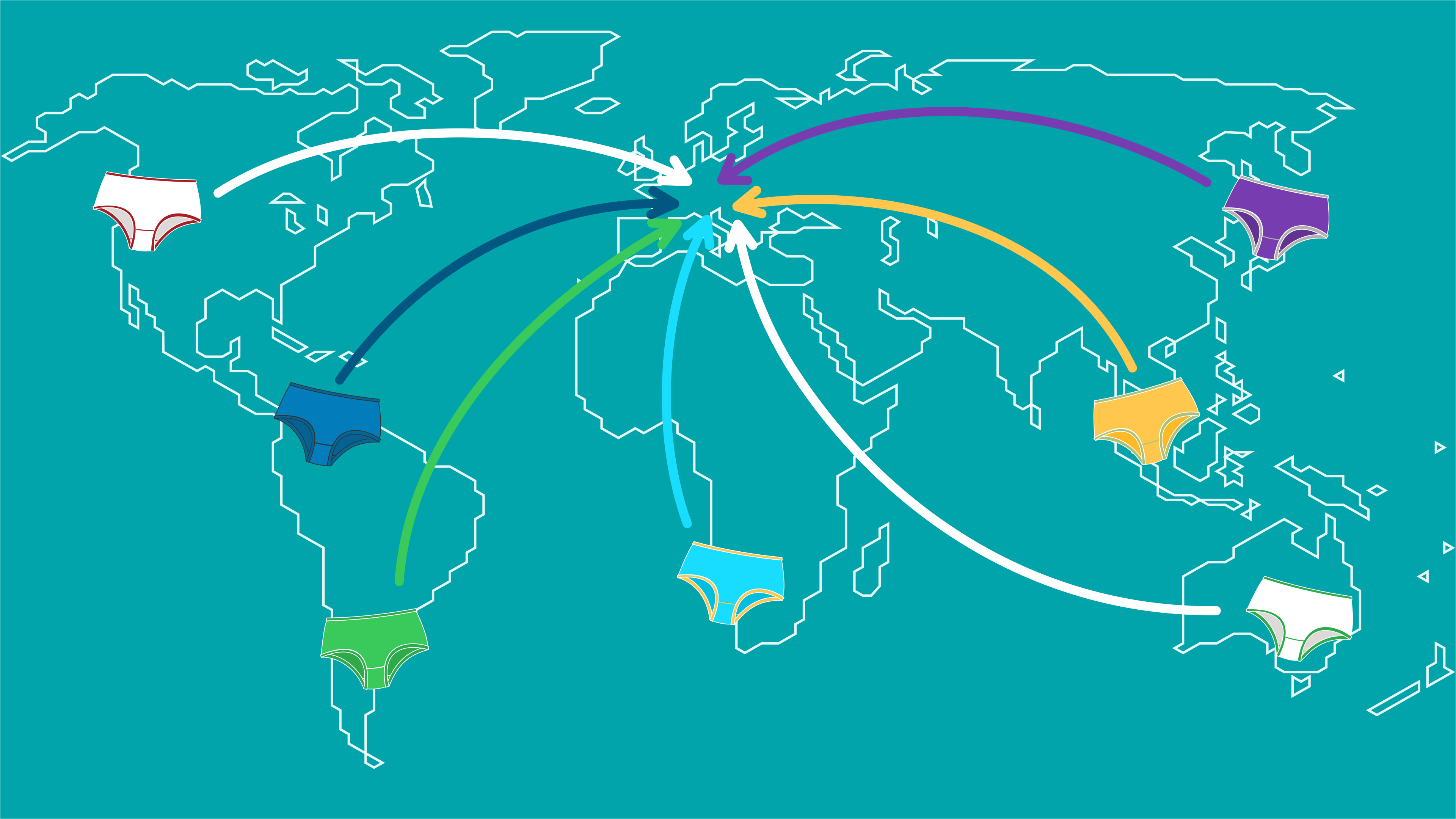 ?
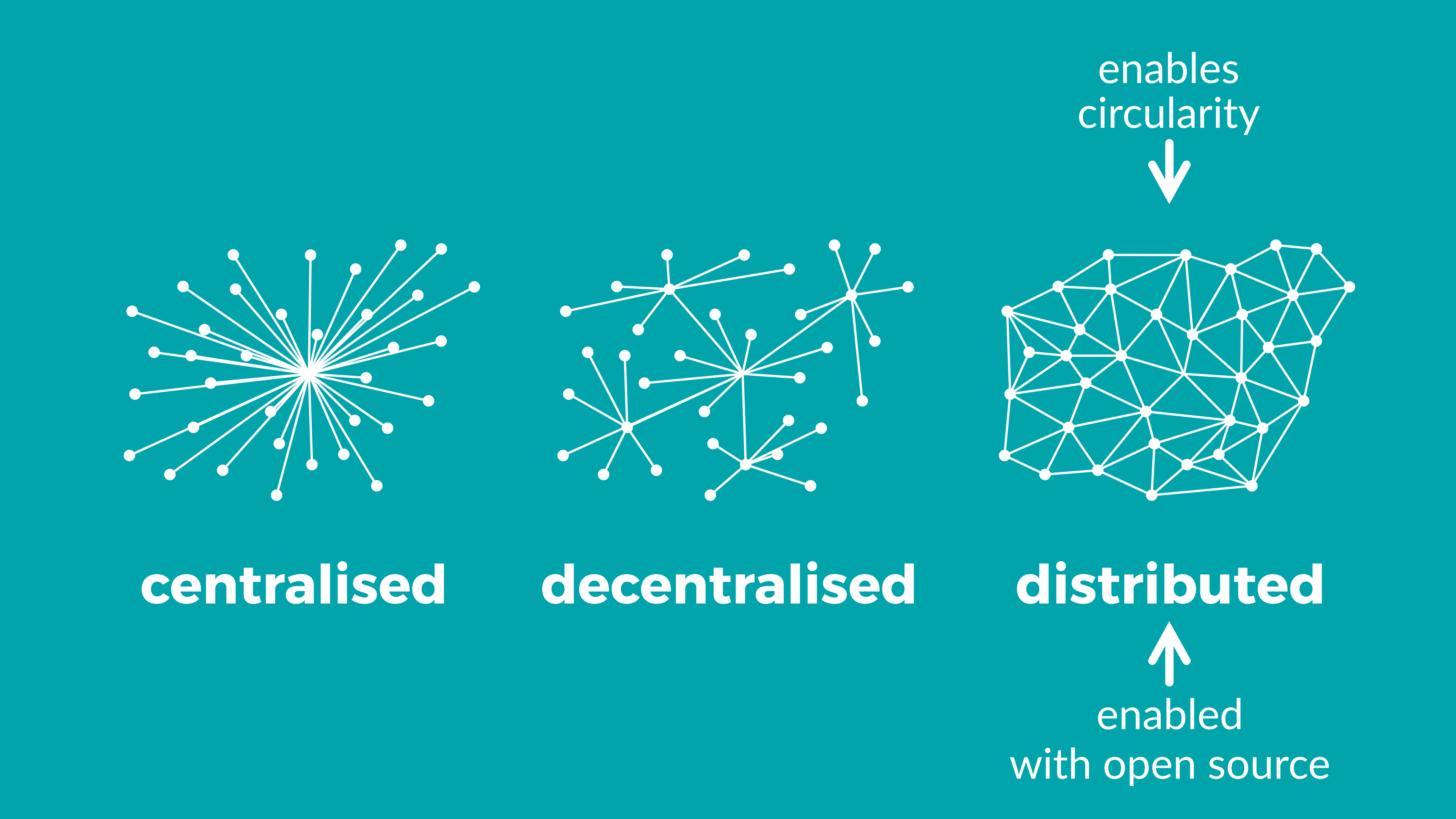 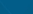 Open source hardware is hardware whose design is made publicly available so that anyone can study, modify, distribute, make, and sell the design or hardware based on that design.


oshwa.org/definition
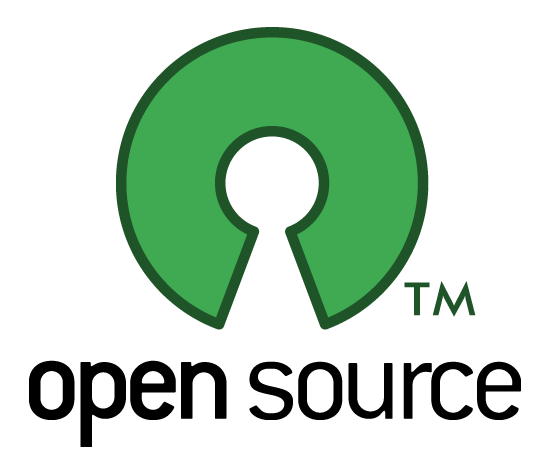 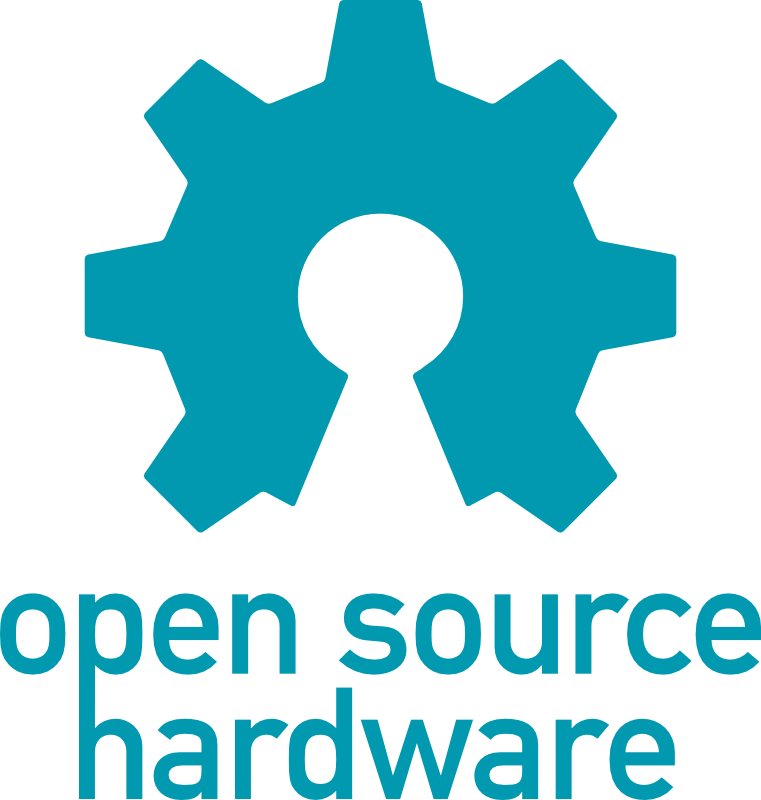 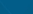 But How To Make
Business With Open Source? 
 
Full Online Course at: 
oscedays.org/b1
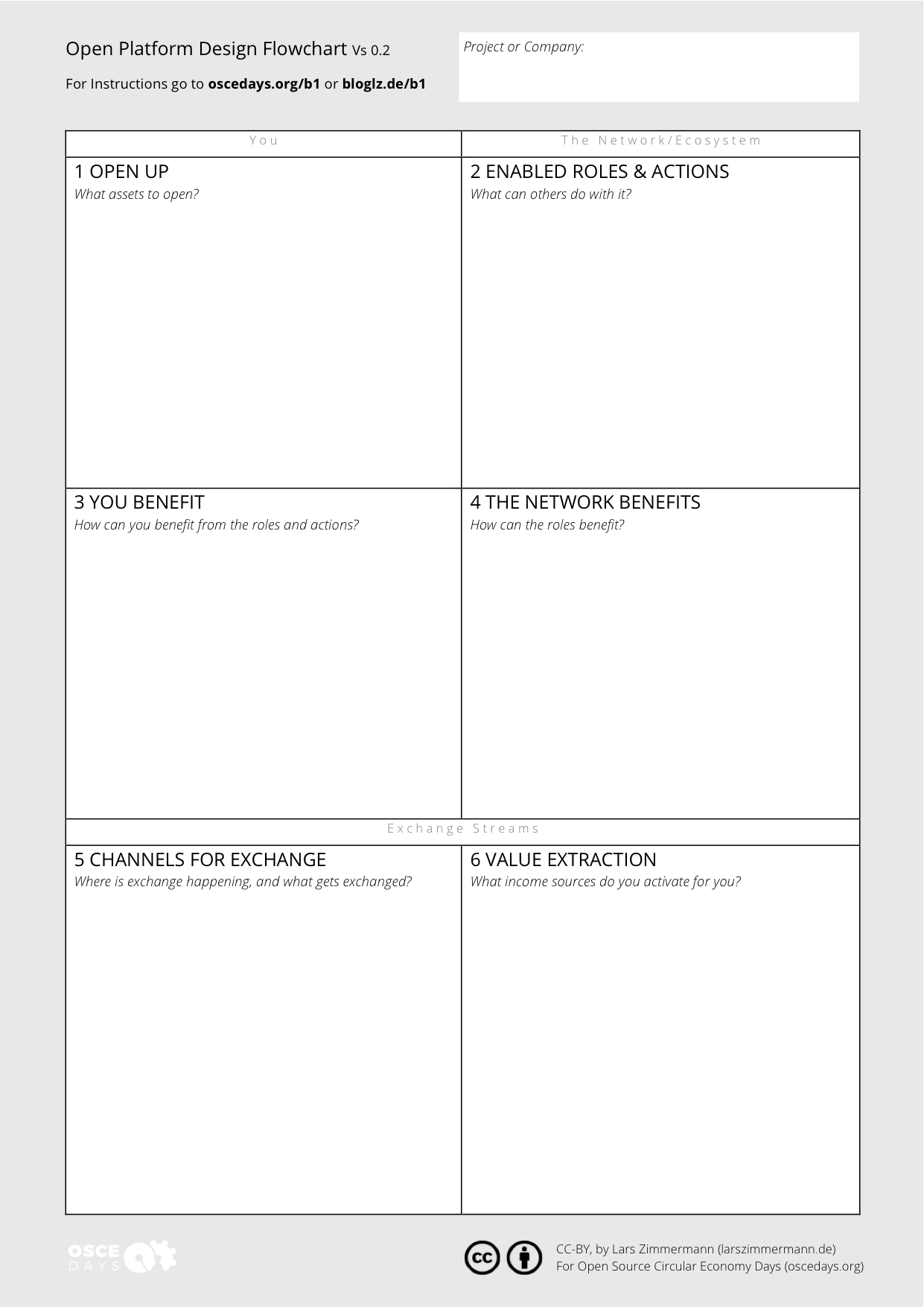 oscedays.org/b1
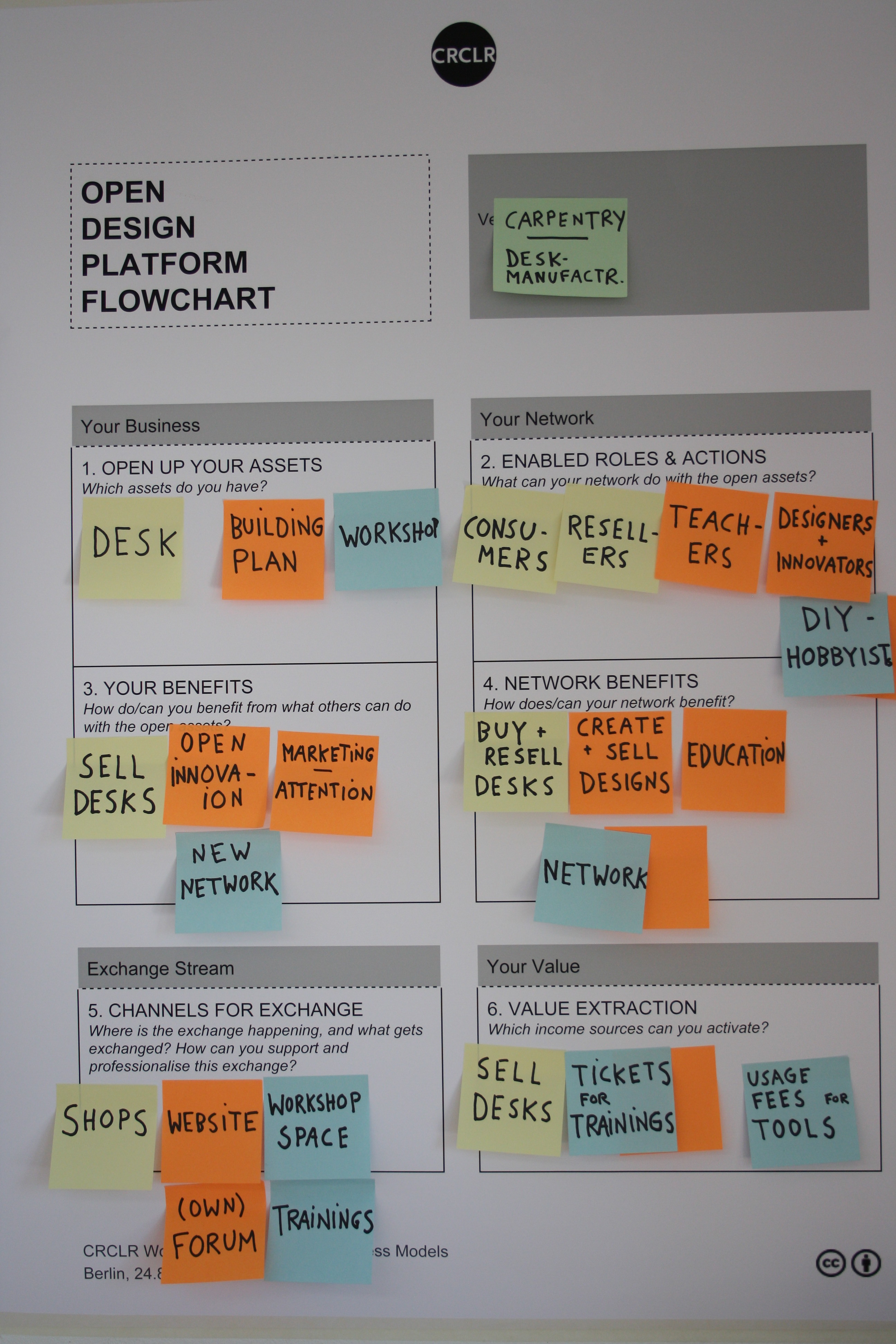 Open Up (Assets)		                  Roles
Resellers
Customers
Products
Product
Designs
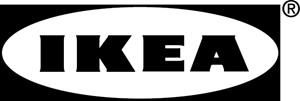 Innovators
Designers
Packaging 
Designs
Teachers
Packaging 
Providers
Stores
Freight
Logistics
Customers, Designers, Innovators
Your Benefits		                   Networks Benefits
Buy, Resell 
Products
Sell Products
Open
Innovation
Create & 
Sell Designs
Marketing,
Attention
Education
New Network/
Communities
New Network/
Communities
Business 
Opportunity
Reduced In-
novation Costs
Access To Freight Infrastructure
More Effecive Logistics
Channels		                           Value Extraction
MORE INFO: oscedays.org/b1
Website
Stores Incl. 
Online
Sell Products
Loyal 
Customers
Website 
in-store
Cheaper Standar-
dized Packaging
Website
Sell Tickets
Workshop Space
Sell Subscriptions
Sell Freight
Capacity
Loyal Customers
Trainings
Platform
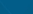 Full Online Course At: 
oscedays.org/b1
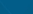 Seek Help Here
 Us (OSCEdays; GE, BR)
 Simone Cicero (Platform D. Toolkit; IT)
 Diderik Van Wingerden (NL)
 Danish Design Center (DK)
 Jaime Arredondo (FR) 
 Benjamin Tinq (Ouishare; EU)
 Paul Bristow (Geneva; CH)
THANK YOU
Seigo Robinson
@seigorobinson
socialcirculareconomy.com
Lars Zimmermann
@bricktick
larszimmermann.de
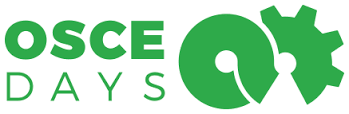 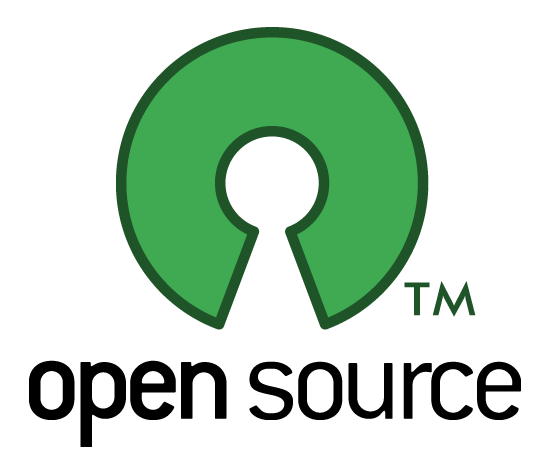 Open Up (Assets)		                  Roles
Resellers
Customers
Products
Product
Designs
Innovators
Designers
Packaging 
Designs
Teachers
Packaging 
Providers
Stores
Freight
Logistics
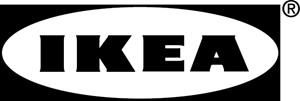 Customers, Designers, Innovators
Your Benefits		                   Networks Benefits
Buy, Resell 
Products
Sell Products
Open
Innovation
Create & 
Sell Designs
Marketing,
Attention
Education
New Network/
Communities
New Network/
Communities
Business 
Opportunity
Reduced In-
novation Costs
Access To Freight Infrastructure
More Effecive Logistics
Channels		                           Value Extraction
MORE INFO: oscedays.org/b1
Website
Stores Incl. 
Online
Sell Products
Loyal 
Customers
Website 
in-store
Cheaper Standar-
dized Packaging
Website
Sell Tickets
Workshop Space
Sell Subscriptions
Sell Freight
Capacity
Loyal Customers
Trainings
Platform